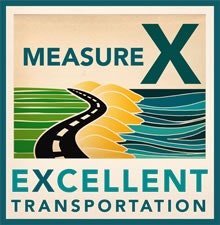 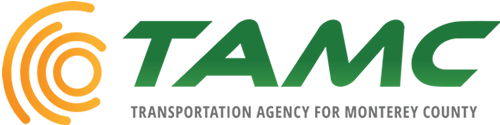 measure x priority projectsCORRIDOR ADVISOR update26 October 2022
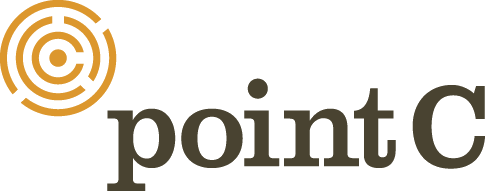 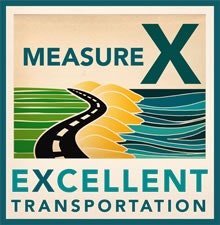 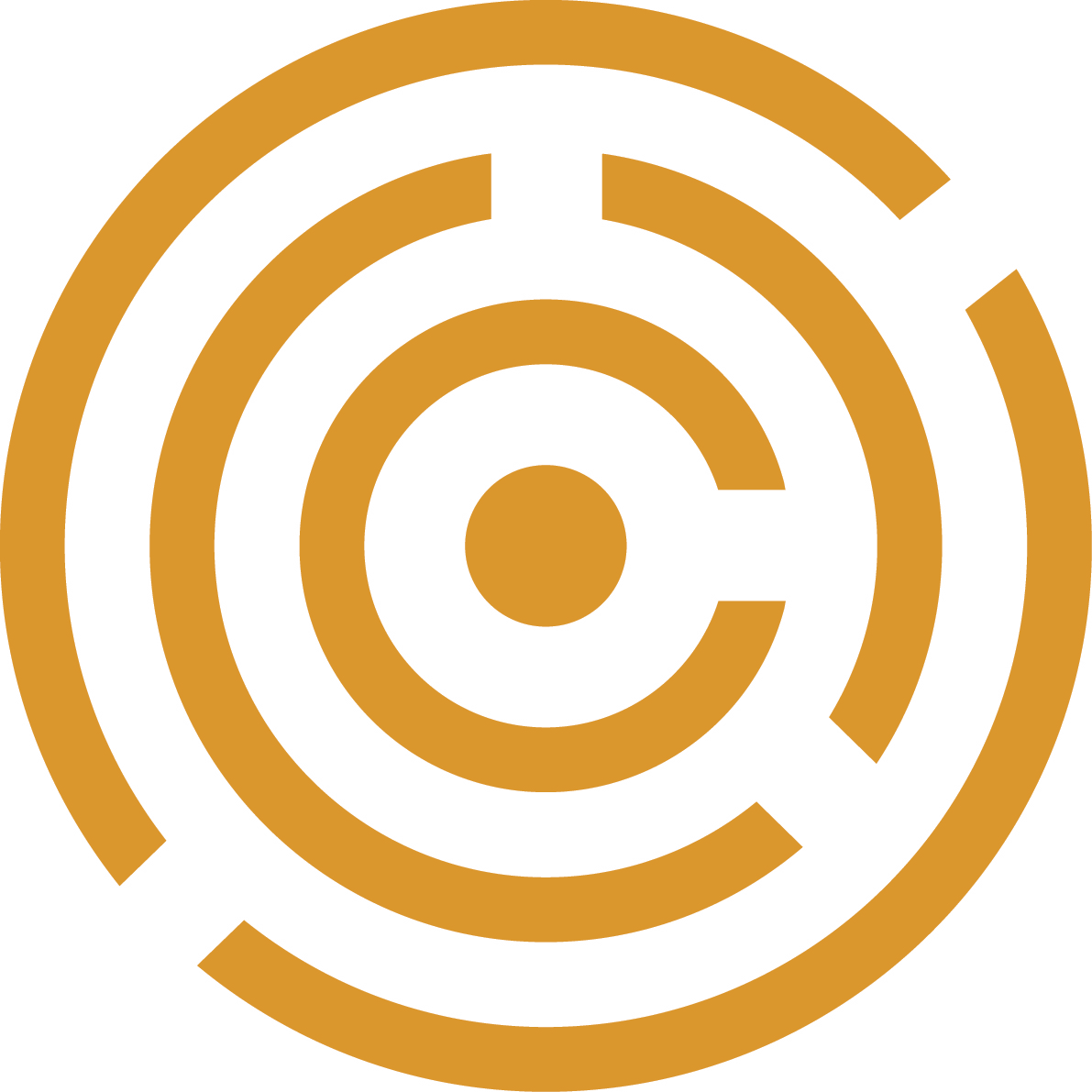 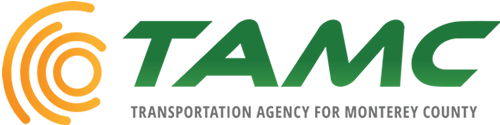 CORRIDOR ADVISOR ROLE

Assess and advise the delivery of priority State highway improvement projects that use Measure X funds:

State Route 68 Scenic Highway
US 101 South of Salinas
State Route 156

Evaluate project delivery schedules and develop implementation and funding strategies.

Coordinate with Caltrans, TAMC, and others to facilitate project implementation and funding.
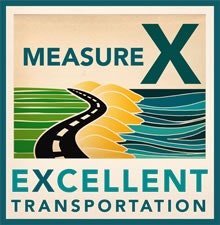 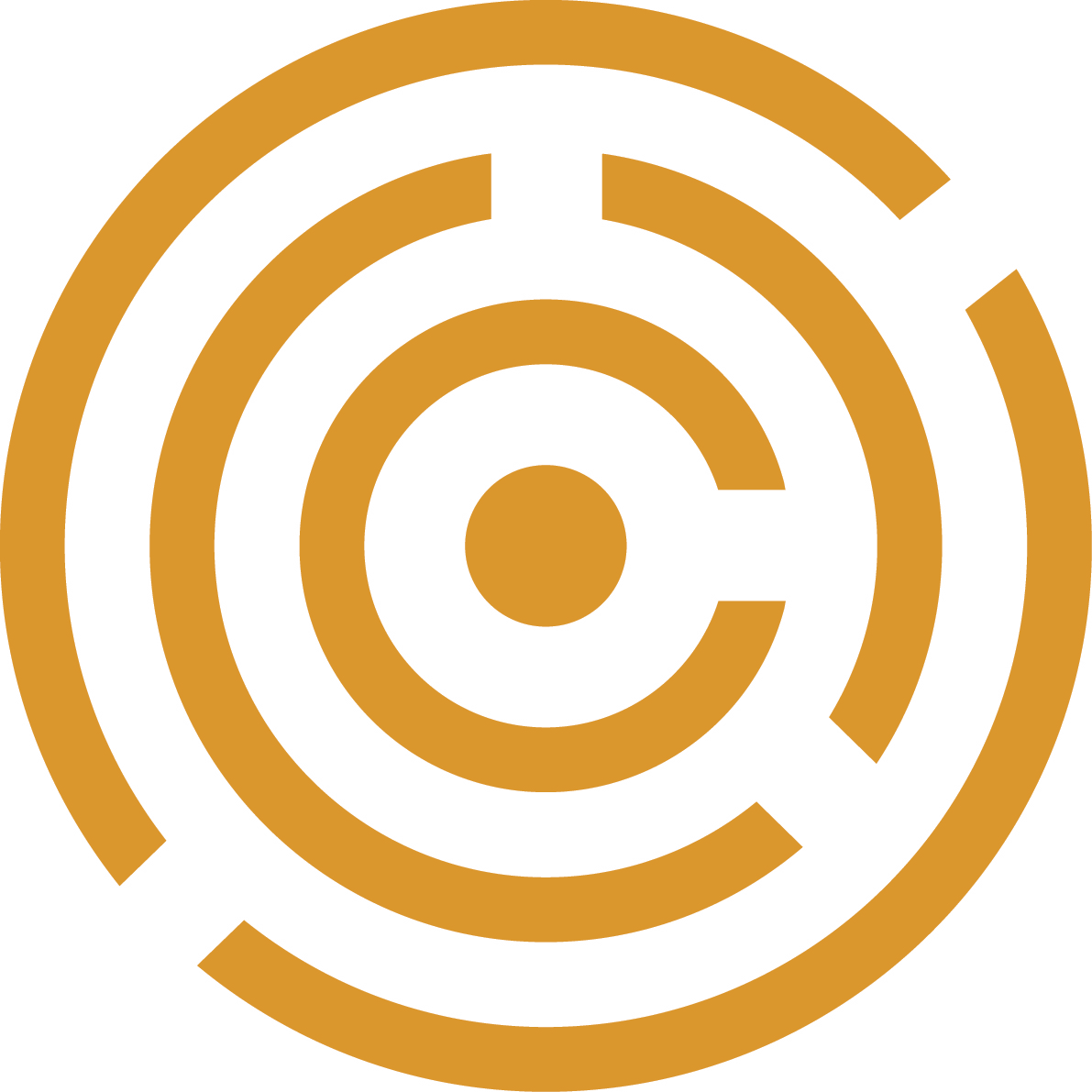 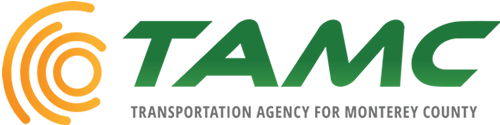 CORRIDOR ADVISOR APPROACH

Develop Solutions that meet the Project Need and are Implementable

Align Solutions with Existing and Emerging Transportation Values and Policies

Leverage Measure X funding to Obtain State and Federal Funding

Facilitate Community / Stakeholder Engagement throughout the Process

Explore Opportunities to Accelerate Implementation
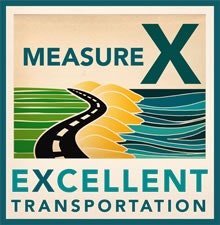 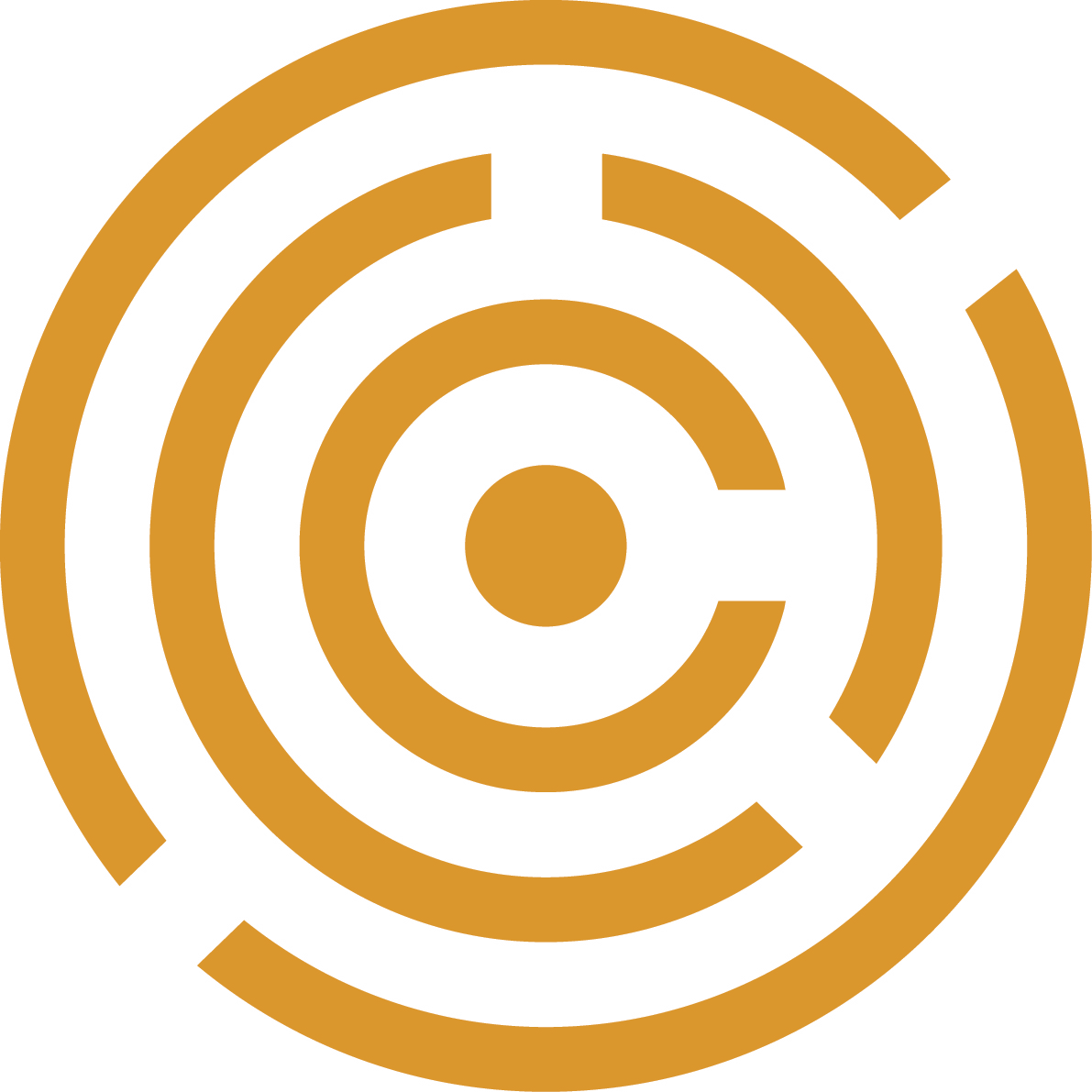 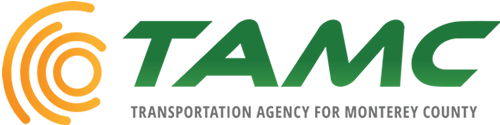 EMERGING TRANSPORTATION POLICY: STATE
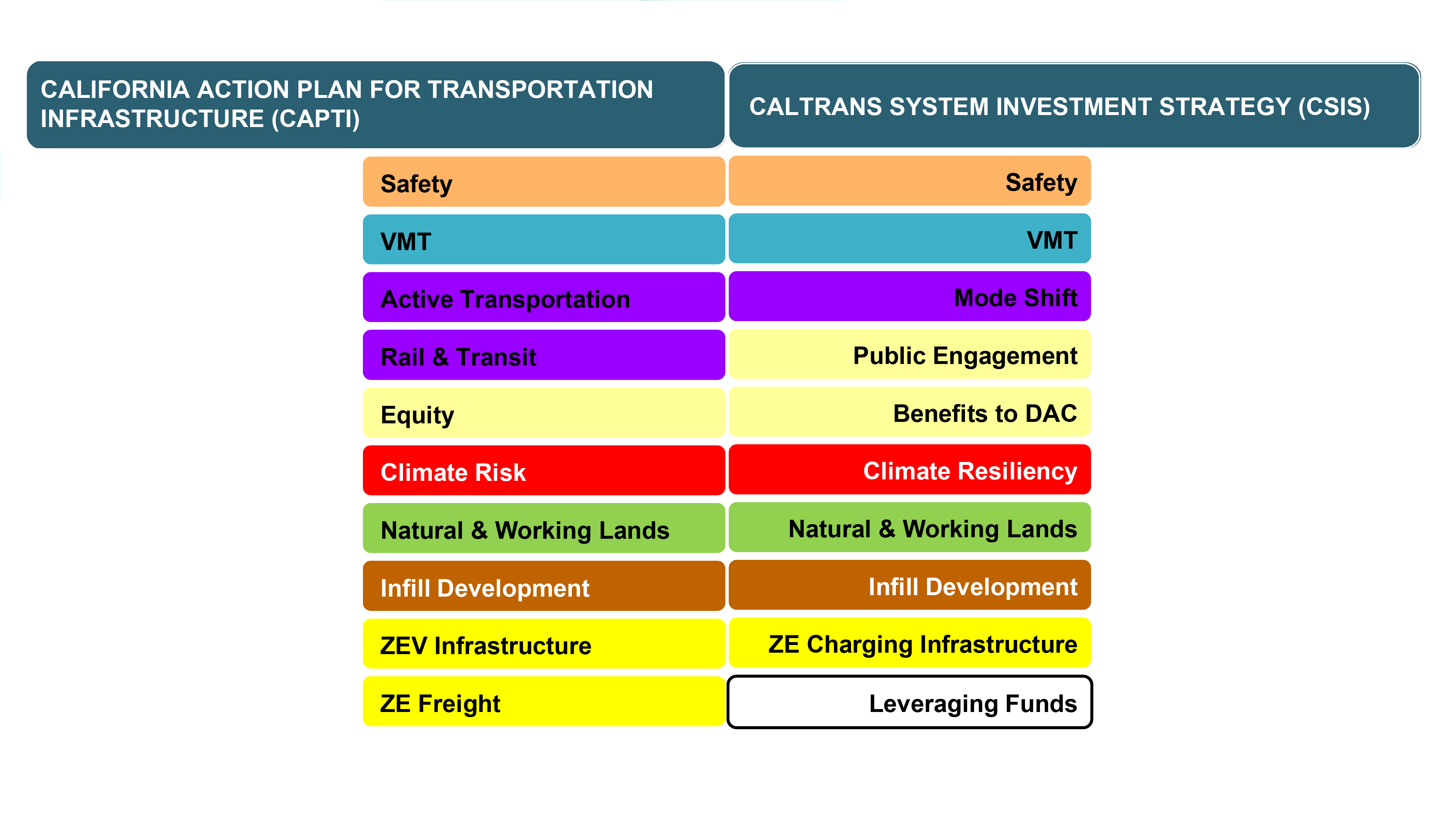 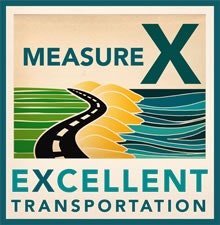 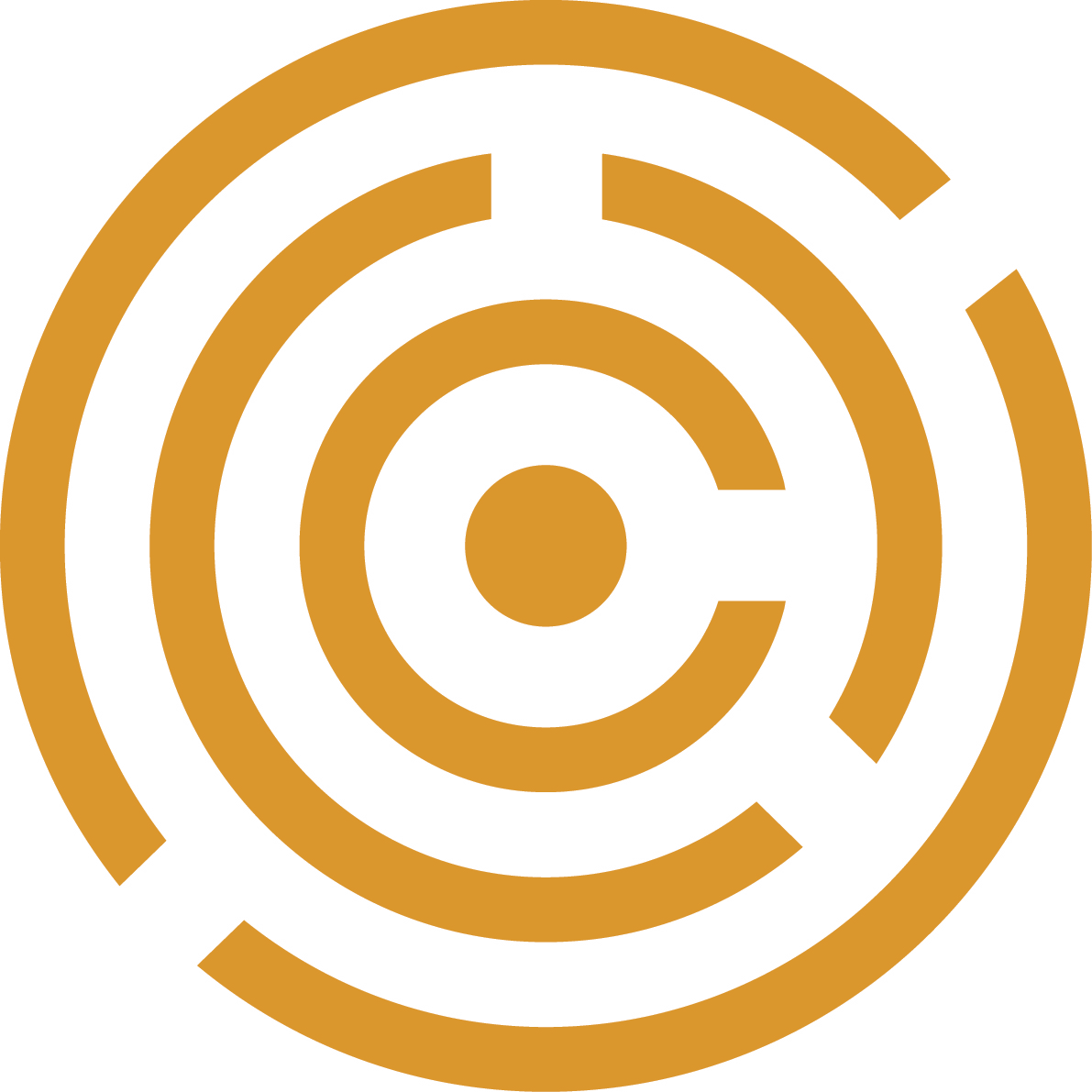 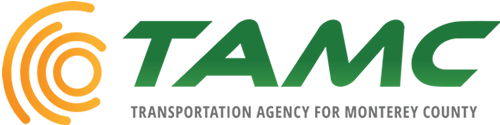 SCENIC SR 68 SAFETY & TRAFFIC FLOW PROJECT

STATUS: Environmental Phase

OPPORTUNITIES
Design intersections that improves safety and traffic flow
Create safe passage(s) for wildlife species 
Complete Environmental Phase to position project to pursue SB 1 funding in 2024
 Facilitate community / stakeholder engagement throughout the process

CHALLENGES
Constrained corridor with limited right-of-way
Minimize permanent impacts to wetlands, streams, and endangered species
Enhance public transit service and improve bicycle and pedestrian facilities
Phasing of improvements
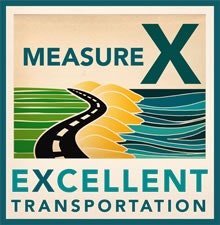 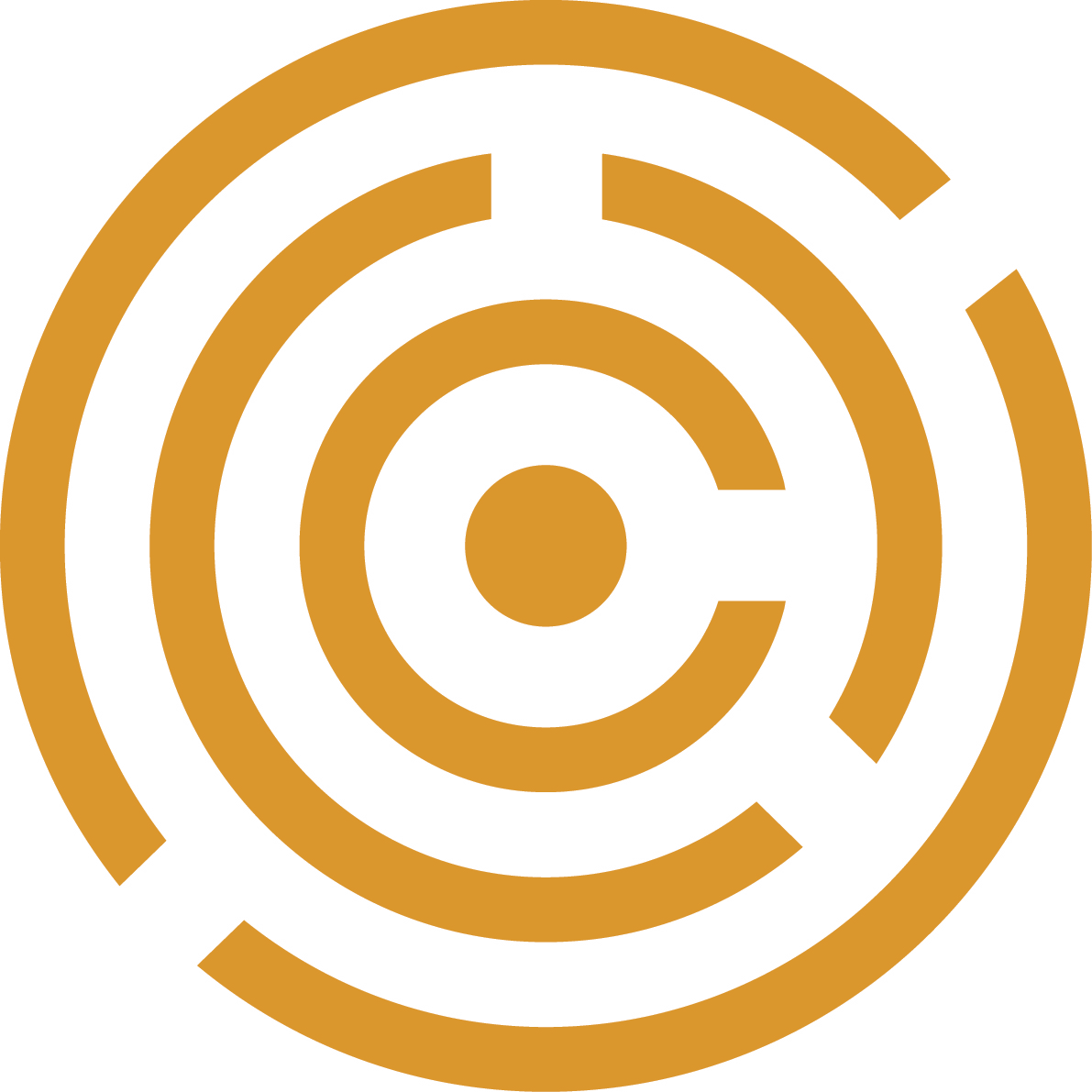 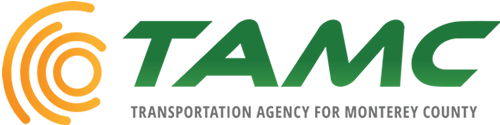 US 101: SOUTH OF SALINAS

STATUS: Environmental Phase

OPPORTUNITIES
Reduce fatalities and severe injuries of all users towards zero
Define alternatives to meet the project’s purpose and need that align with current transportation policies
Develop alternatives to be designed, funded, and constructed as phases, as funding is obtained
 Facilitate community / stakeholder engagement throughout the process

CHALLENGES
Complete Environmental Phase to position project to pursue SB 1 funding in 2024
Provide a safe and accessible at-grade roadway system that allows multiple modes including slow moving agricultural equipment, local commuters, freight trains, and complete street elements
Minimize impacts to existing Chualar businesses and avoid reducing production of agricultural land
Identify improvements that can be implemented in the initial phases that enhance safety
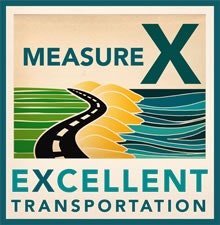 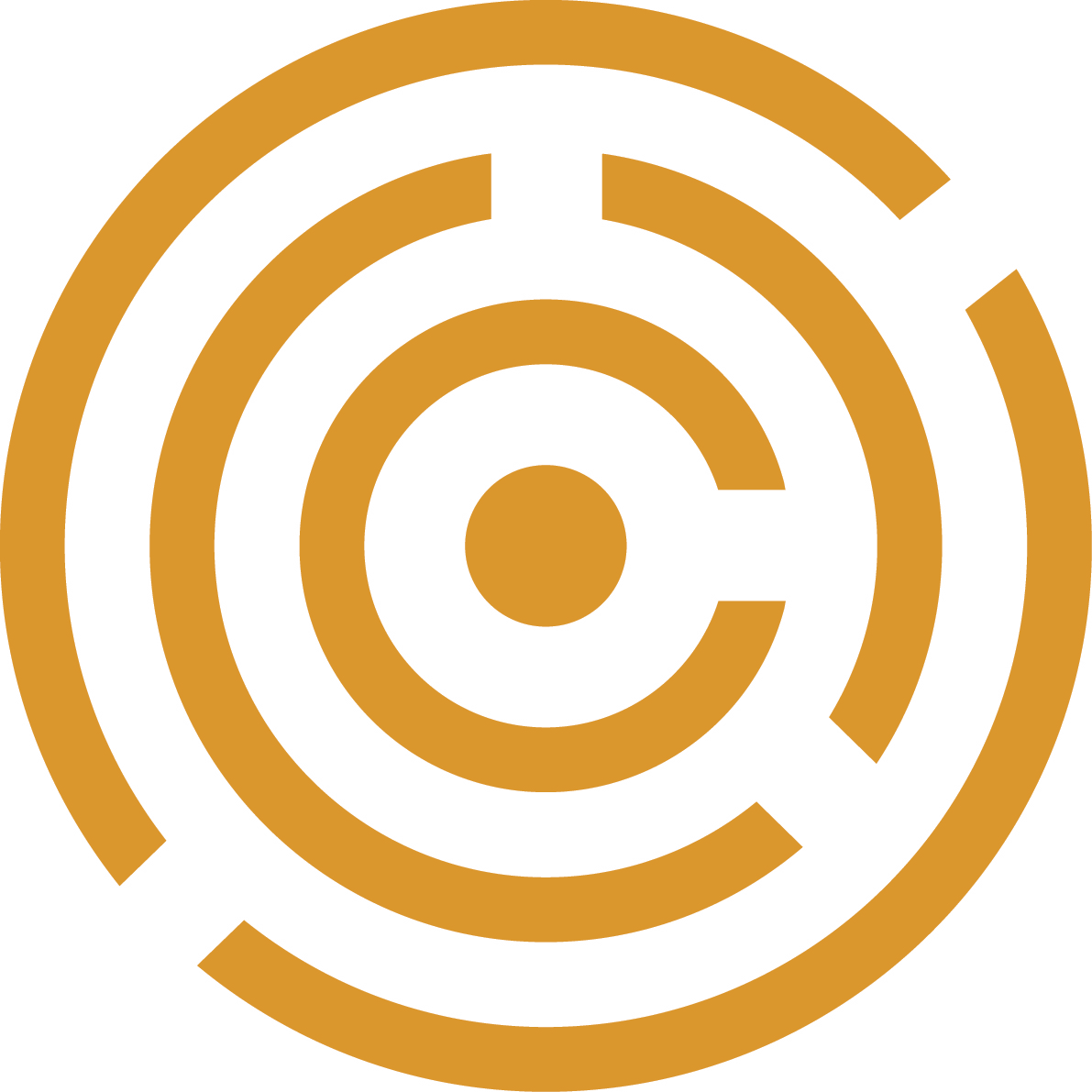 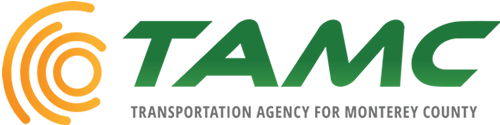 SR 156 CORRIDOR

STATUS: (SR 156 Castroville) Design complete
			Right-of-Way & Permitting underway

OPPORTUNITIES
Reduce fatalities and severe injuries of all users towards zero in the Corridor 
Separate improvements at the US 101 / SR 156 as a US 101 interregional improvement
Phase US 101 / SR 156 interchange improvements with focus on safety and goods movement
Improve traffic flow in an environmentally sensitive area

CHALLENGES
Obtain Coastal Development Permit (CDP) for Castroville Boulevard Interchange project
PG&E utility relocation
Aligning proposed improvements with emerging transportation policies
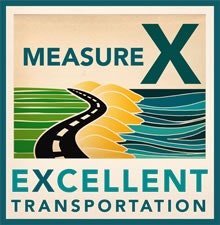 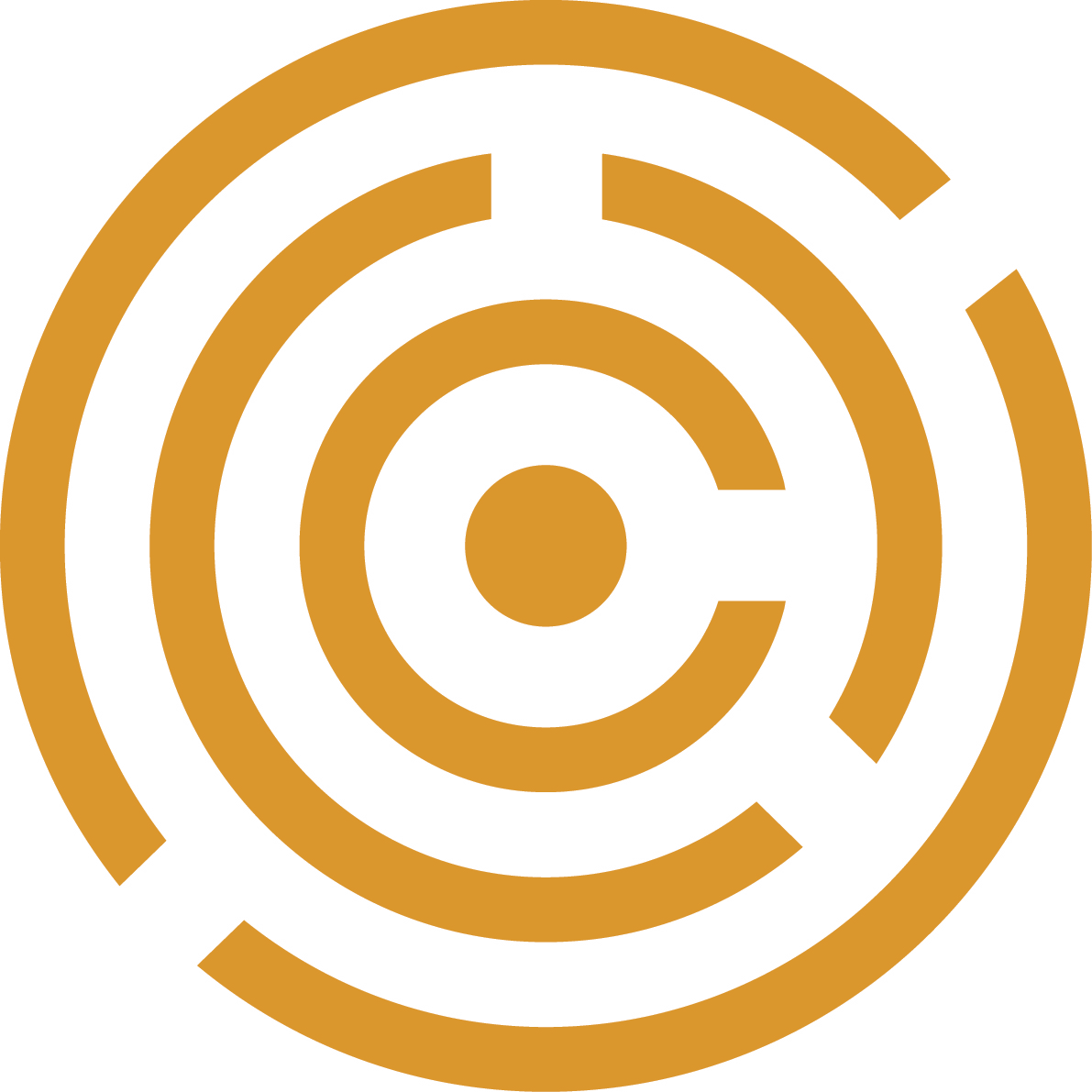 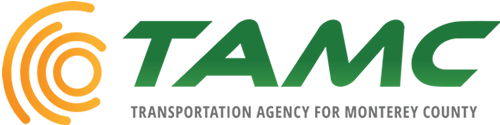 SUMMARY

During development of projects, focus on:

Opportunities to Leverage Measure X funding to obtain State and Federal funding

Identifying opportunities to align with emerging transportation values and policies

Exploring methods and opportunities to advance implementation

On-going engagement with community and stakeholders throughout the process
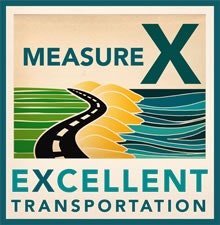 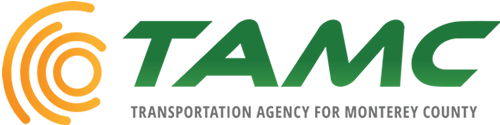 QUESTIONS
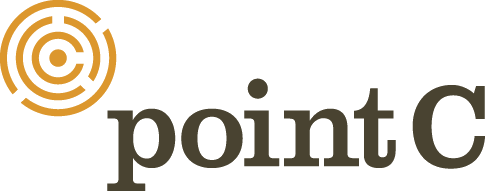